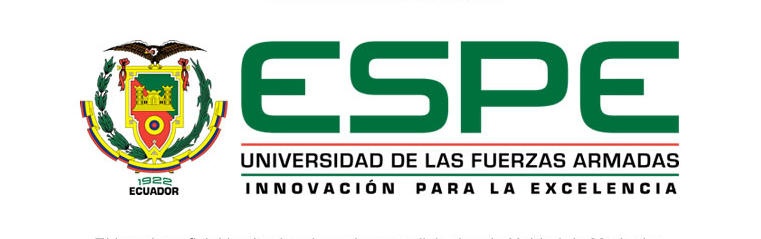 DEPARTAMENTO DE CIENCIAS ECONÓMICAS, ADMINISTRATIVAS Y DE COMERCIO CARRERA DE INGENIERÍA EN FINANZAS Y AUDITORÍA
INGENIERÍA EN FINANZAS Y AUDITORÍA
“INCIDENCIA DE LAS SALVAGUARDIAS DEL 45% FIJADO POR EL GOBIERNO AL SECTOR AUTOMOTRIZ EN EL NORTE DE QUITO EN EL PERÍODO 2014 – 2015”
ORIGEN DEL PROBLEMA
SALVAGUARDIA
IMPORTACIONES
1/3
AFECTADAS
TASAS ARANCELARIAS
15 MESES
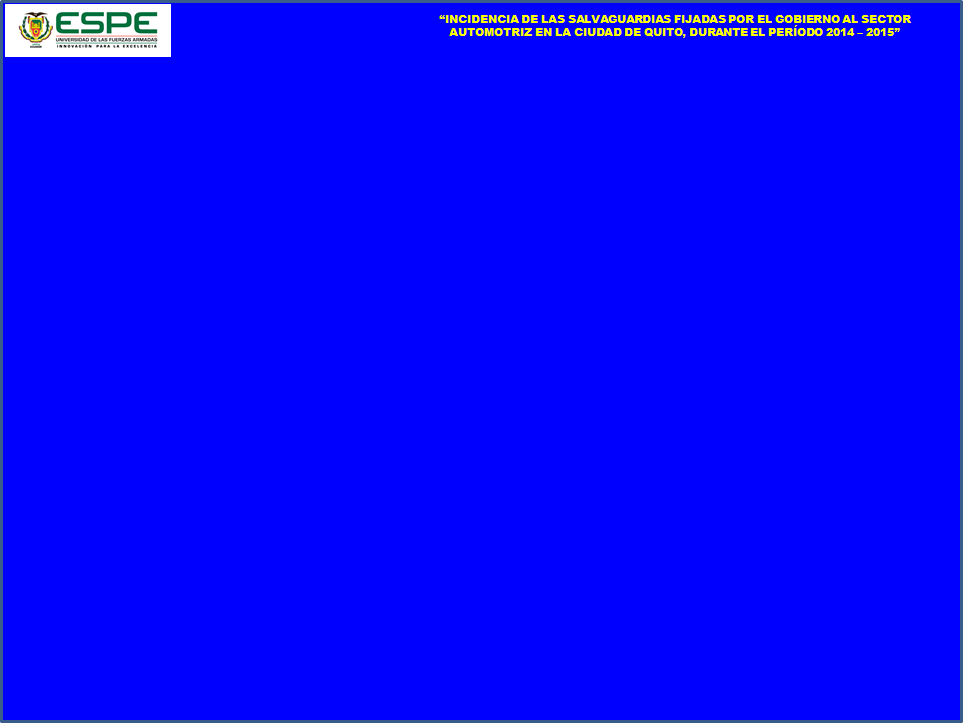 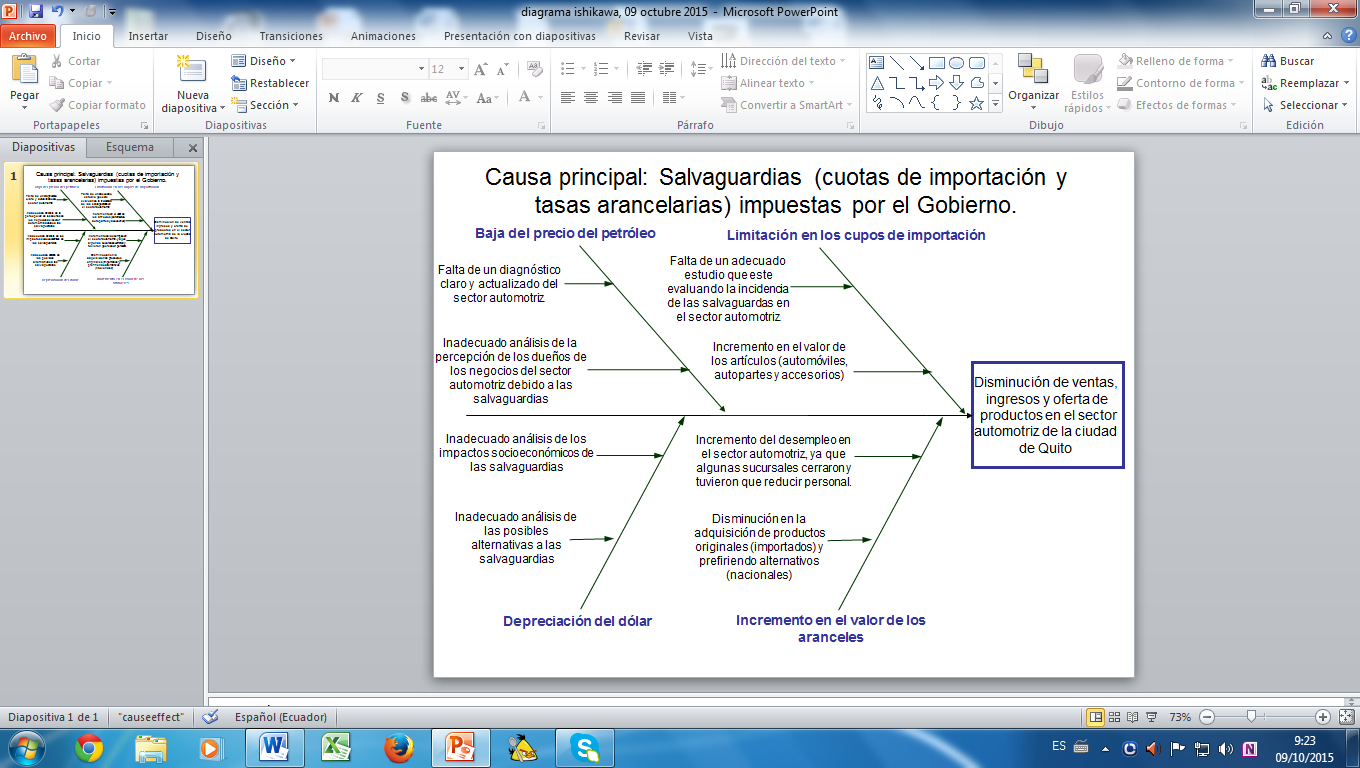 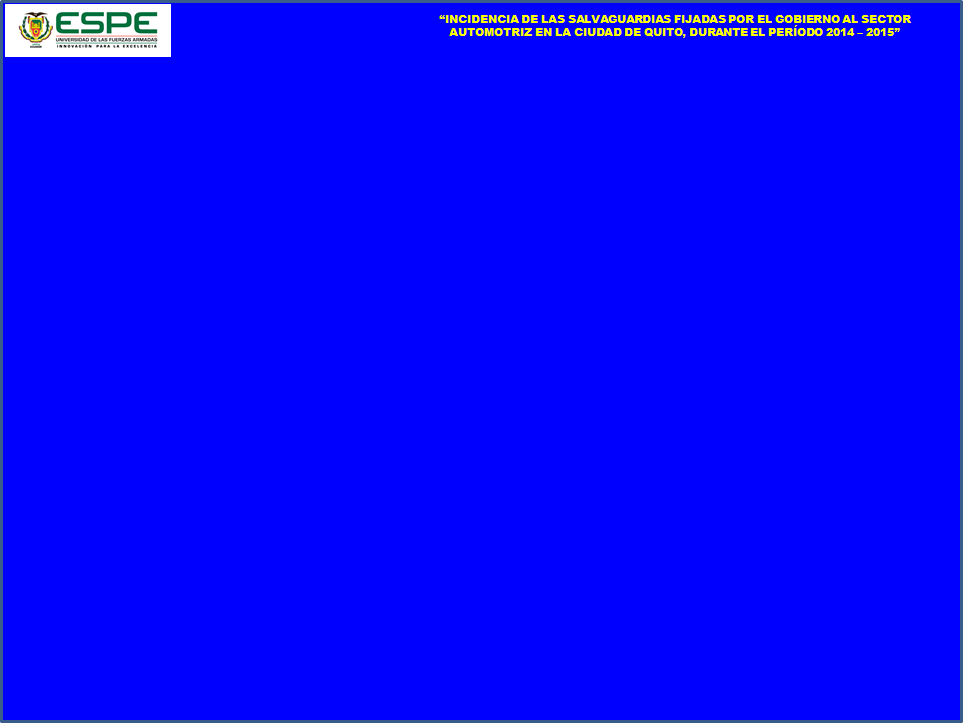 Objetivos específicos
Elaborar diagnóstico de  la situación  actual
Describir los principales problemas  
Evaluar la afectación económica y social  del  incremento
Determinar las alternativas de solución
Objetivo General
Analizar el impacto económico y social que genera el incremento de las salvaguardias determinado por el Gobierno al sector automotriz, ciudad de Quito.
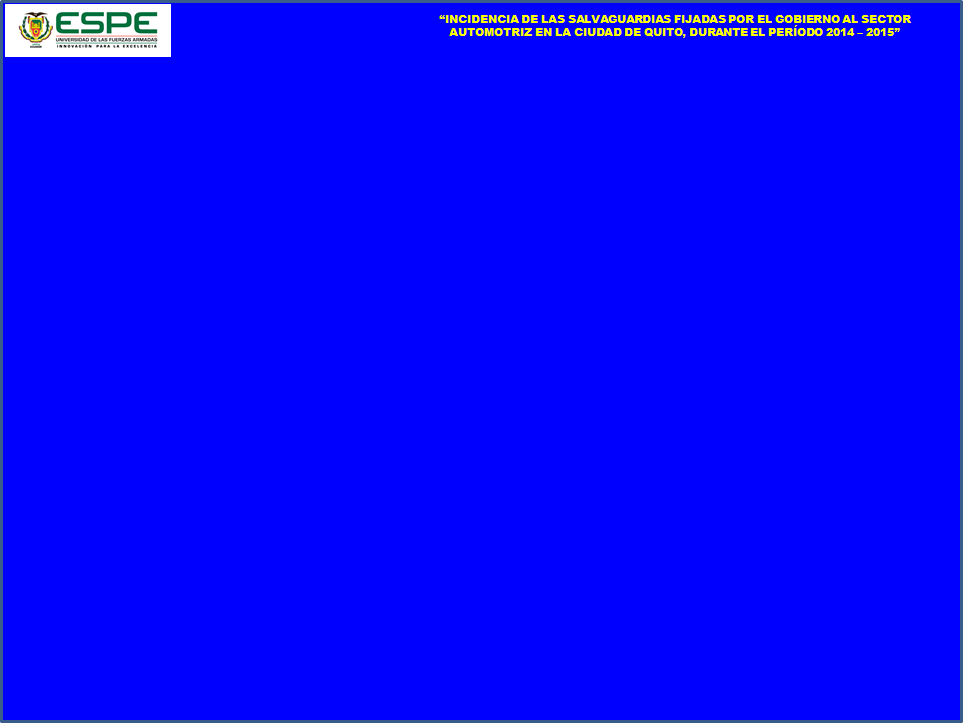 BENEFICIOS DEL SECTOR AUTOMOTRÍZ
ES IMPORTANTE EN LA ECONOMÍA DEL PAÍS
LOS GRANDES INGRESOS
RECAUDACIÓN IMPUESTOS ALREDEDOR DE USD 400 MILLONES ANUALES
AYMESA, OMNIBUS BB, MARESA
GENERADORAS DE EMPLEO
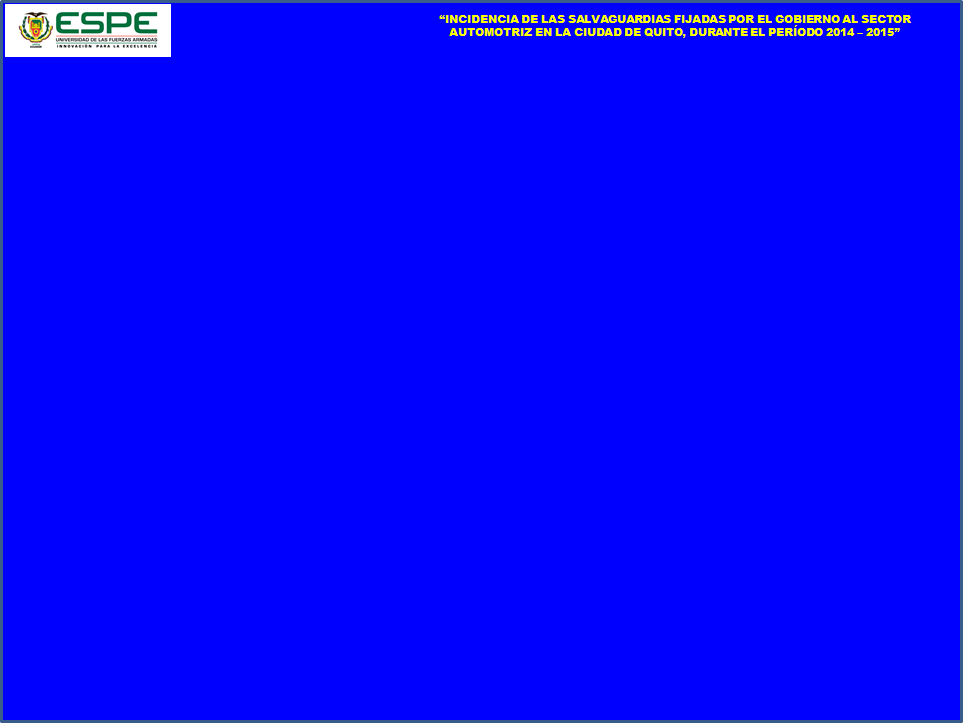 PRODUCCIÓN NACIONAL DE VEHÍCULOS (2014 & 2015)
Mayor producción de automóviles  y camionetas
95%
Reducción 7%
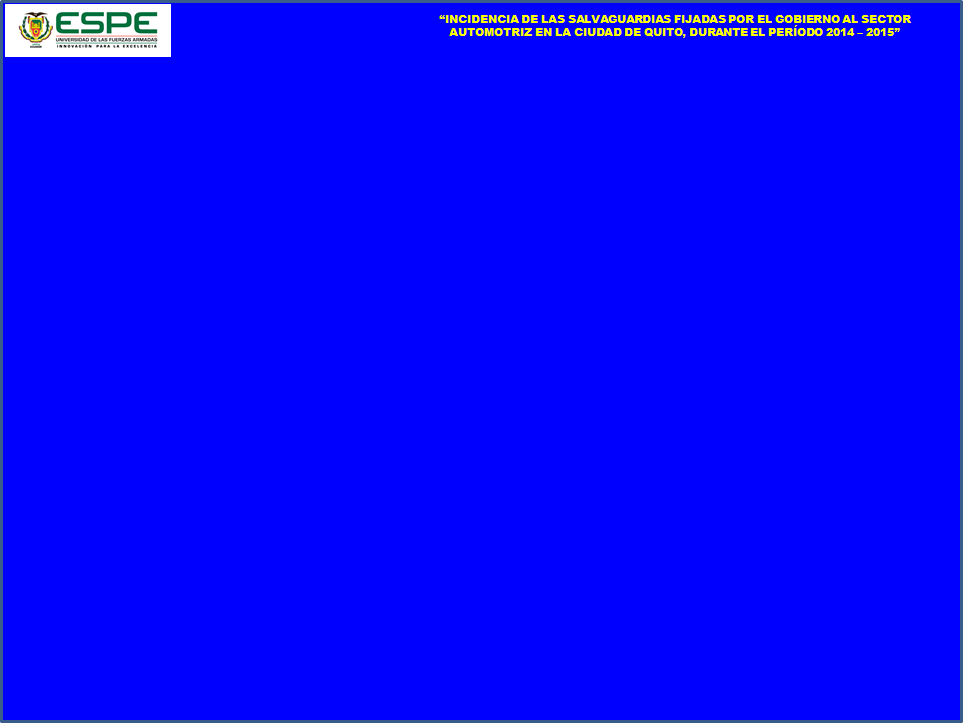 SECTOR AUTOMOTOR Y SU IMPACTO EN EL CRECIMIENTO SOSTENIDO EN EL ECUADOR
El primer trimestre  2015 las ventas 25.152u.
El mismo período 2014 las ventas fueron de 27.097u.
Disminución de 7,18%
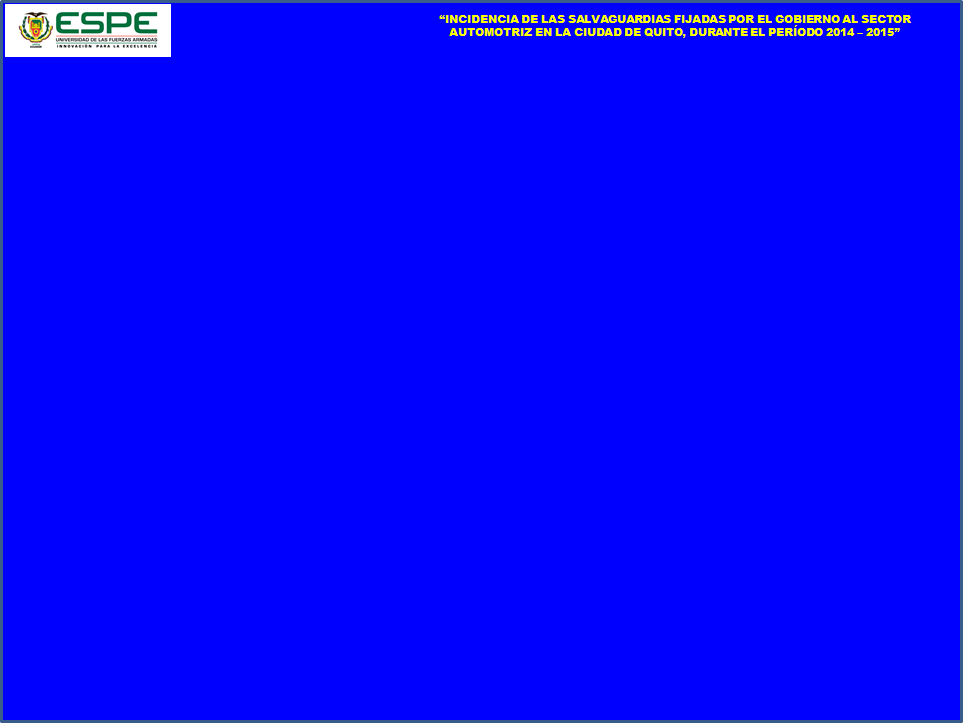 SECTOR AUTOMOTOR Y SU IMPACTO EN EL CRECIMIENTO SOSTENIDO EN EL ECUADOR
La economía se dinamiza
Mayor movimiento comercial
La venta de vehículos pesados aumenta
Disminuye, esta disminuyendo su ritmo de trabajo
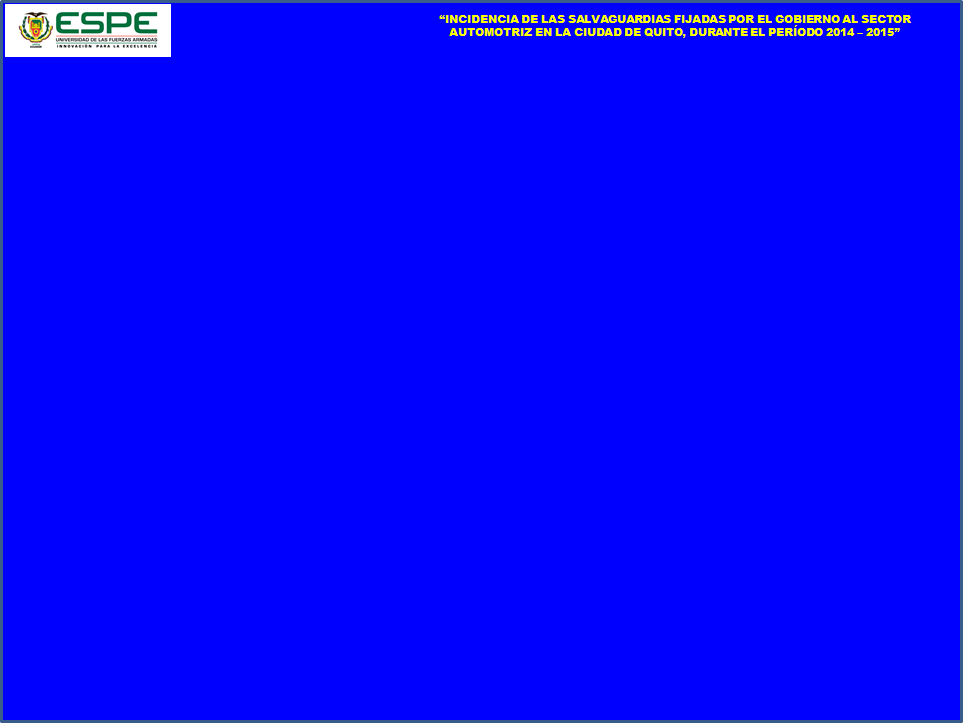 EVOLUCIÓN DE LAS EXPORTACIONES ECUATORIANAS DEL SECTOR AUTOMOTRIZ
Disminuyeron sus ventas debido a una serie de medidas económicas
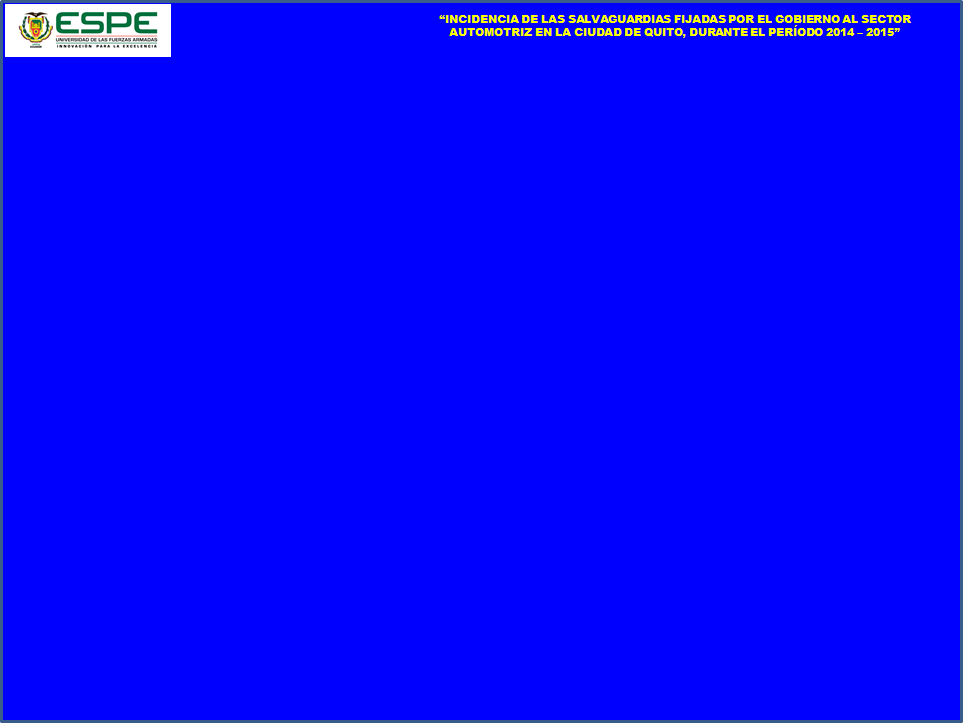 EVOLUCIÓN DE LAS IMPORTACIONES ECUATORIANAS DEL SECTOR AUTOMOTRIZ
Reducción del año 2014 al 2015
Reducción CBU + CKD del 2013 al 2014
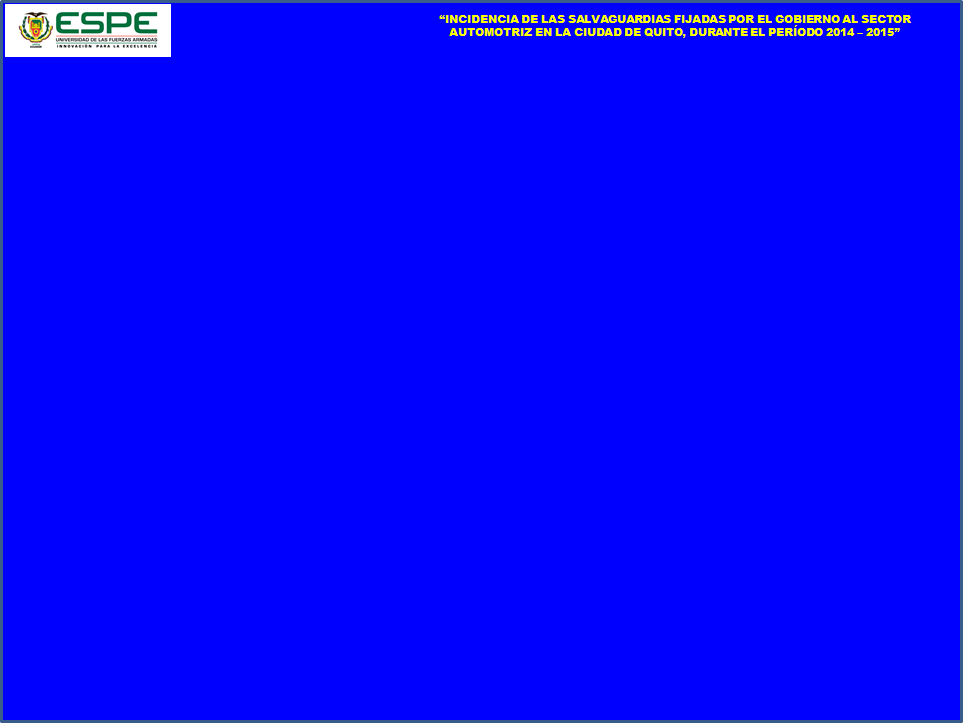 METODOLOGÍA
Cálculo de la muestra
Aplicación
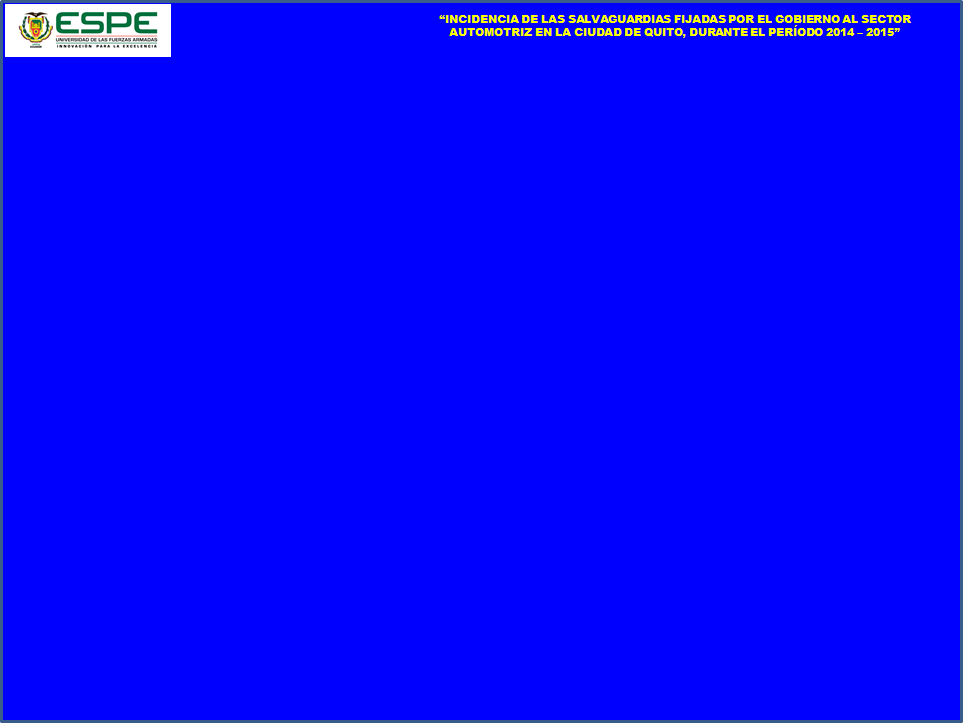 FUENTES DE TRABAJO
¿QUÉ   INGRESOS   MENSUALES  PRESENTA  SU  EMPRESA?
¿CUÁNTOS  EMPLEADOS  LABORAN  EN  SU EMPRESA ?
Las salvaguardias han producido inestabilidad en los negocios
El sector automotriz es importante como generador de fuentes de trabajo
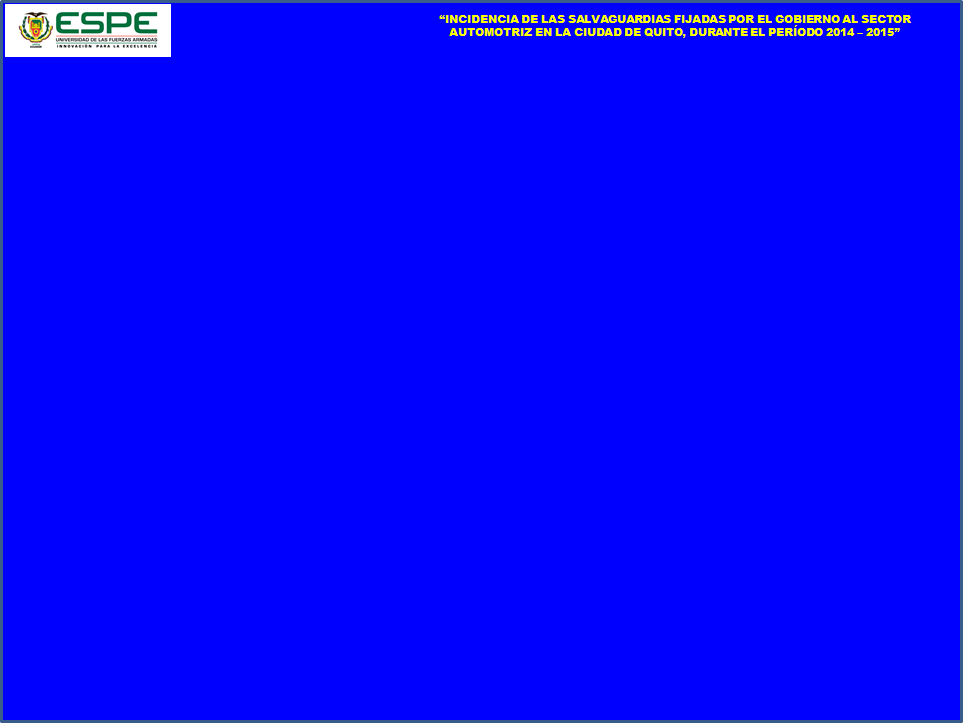 LAS SALVAGUARDIAS Y SU EFECTO
¿EN QUÉ AFECTARÍA AL SECTOR AUTOMOTRIZ LAS SALVAGUARDIAS?
¿ESTÁ  DE  ACUERDO  CON LAS  NUEVAS  SALVAGUARDIAS ?
El 40% de negocios no dependen sustancialmente de las importaciones
Tiene efecto negativo, porque  aumentan los costos
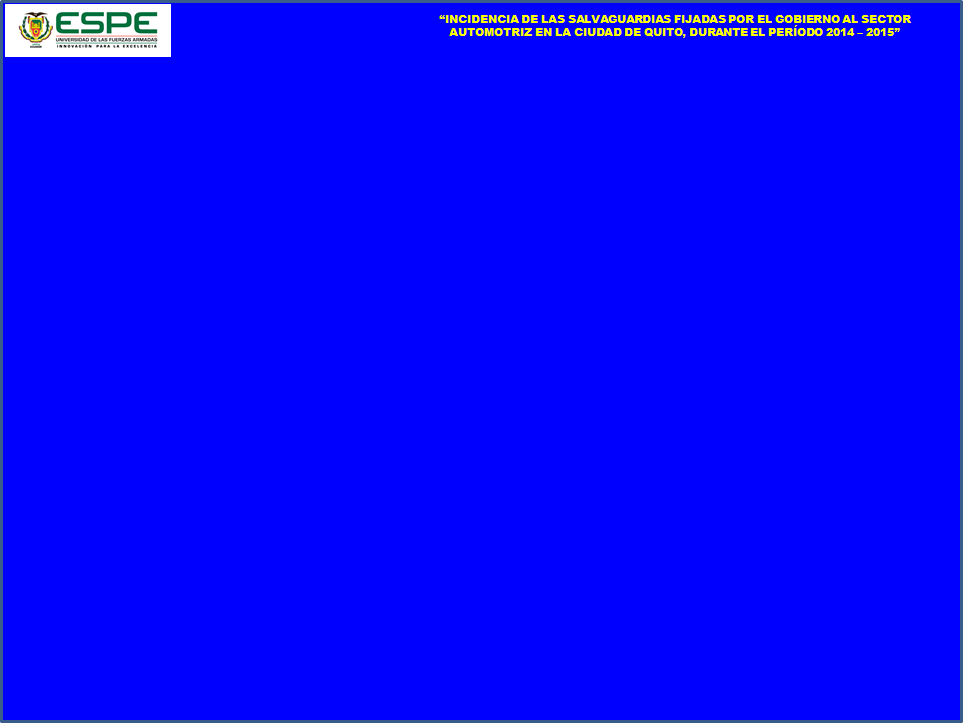 ANÁLISIS FINANCIERO
No se puede elaborar un análisis  financiero usual que contenga costos, ingresos y utilidades
Importadores, comercializadoras y ensambladoras de vehículos
Pequeños y medianos negocios relacionados al sector automotriz.
Se mantiene la reducción en ventas.
30% entre el 2014 y el 2015
Se reduce aprox.  USD 815 millones
el 30% de USD 2.715 millones
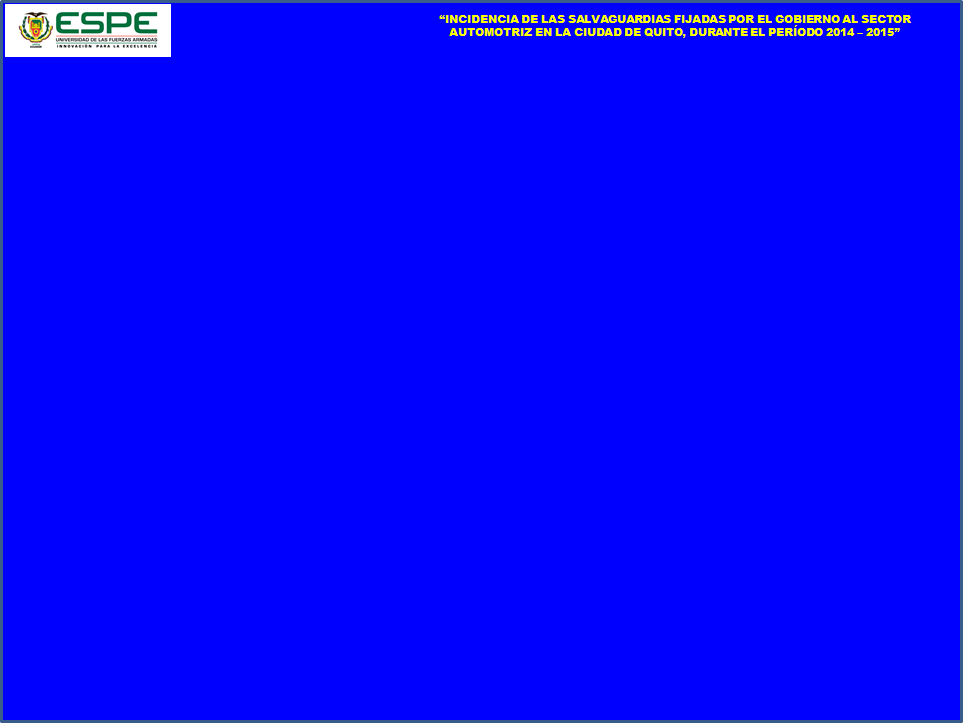 EL GOBIERNO
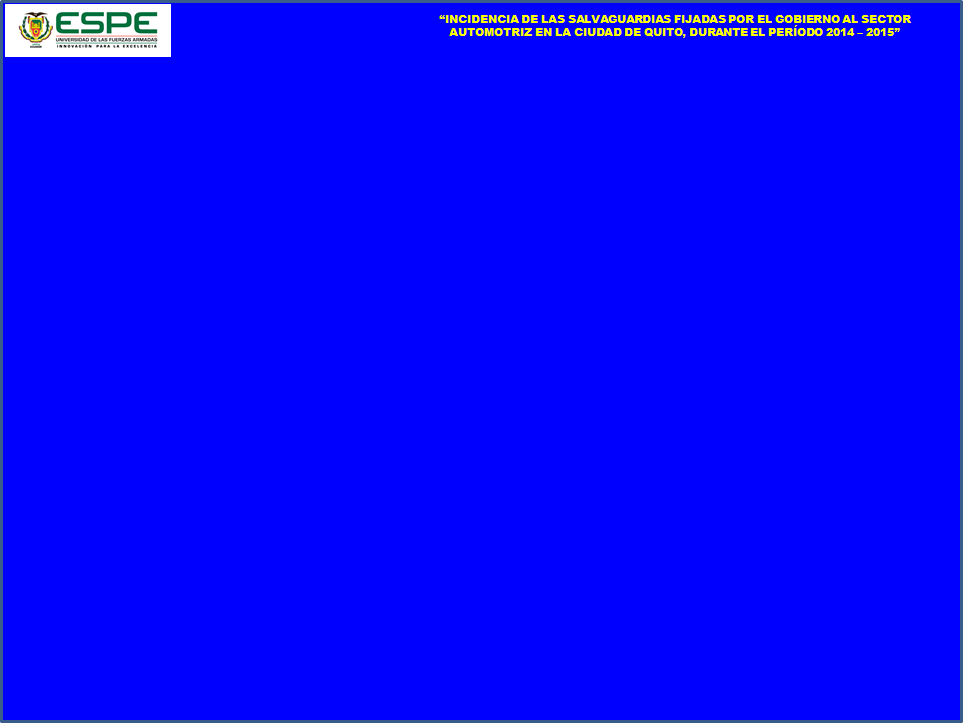 CONCLUSIONES DE LA INVESTIGACIÓN
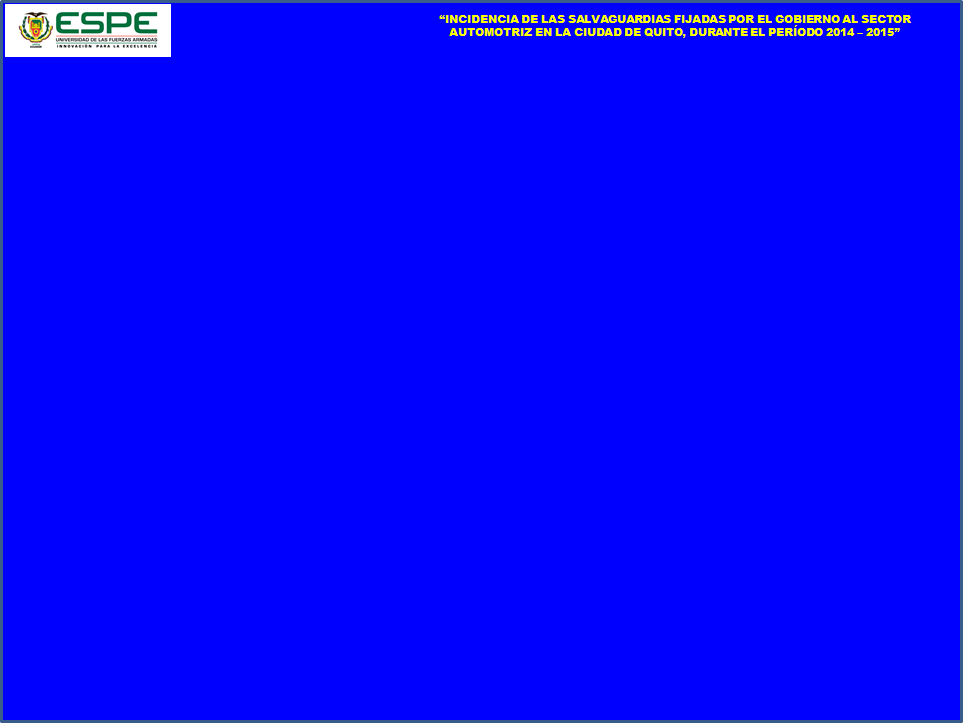 CONCLUSIONES
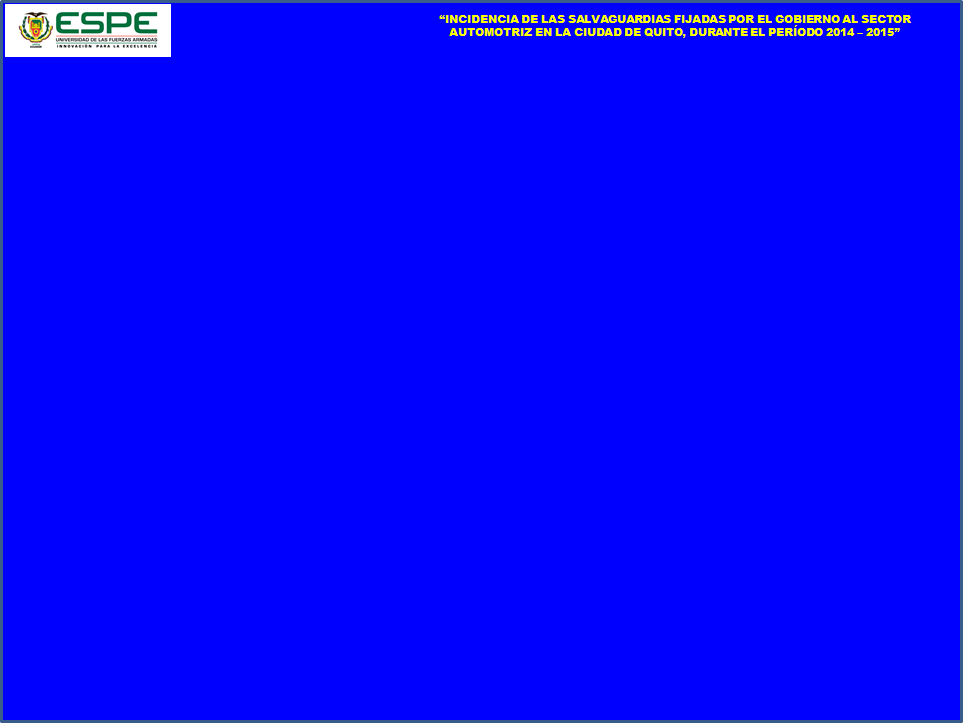 RECOMENDACIONES
Las cuotas de importación, las tasas arancelarias
Si el Gobierno desea que se retome el crecimiento  sostenido
Revisar
Analizar  cuidadosamente este efecto en el presupuesto nacional
La recesión
Tomar medidas económicas en relación a la  disminución de la demanda de MO
Los impuestos recaudados se contraerán en el 2015 en un 30%
“INCIDENCIA DE LAS SALVAGUARDIAS FIJADAS POR EL GOBIERNO AL SECTOR AUTOMOTRIZ EN LA CIUDAD DE QUITO, DURANTE EL PERÍODO 2014 – 2015”
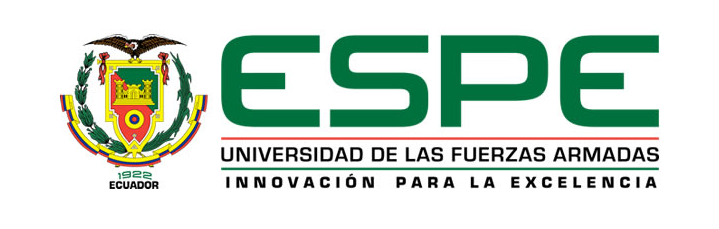 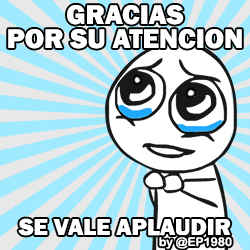